Организация психиатрической помощи в условиях ЧС – пандемии COVID-19
Схема маршрутизации пациентов Амурской области при оказании психиатрической помощи
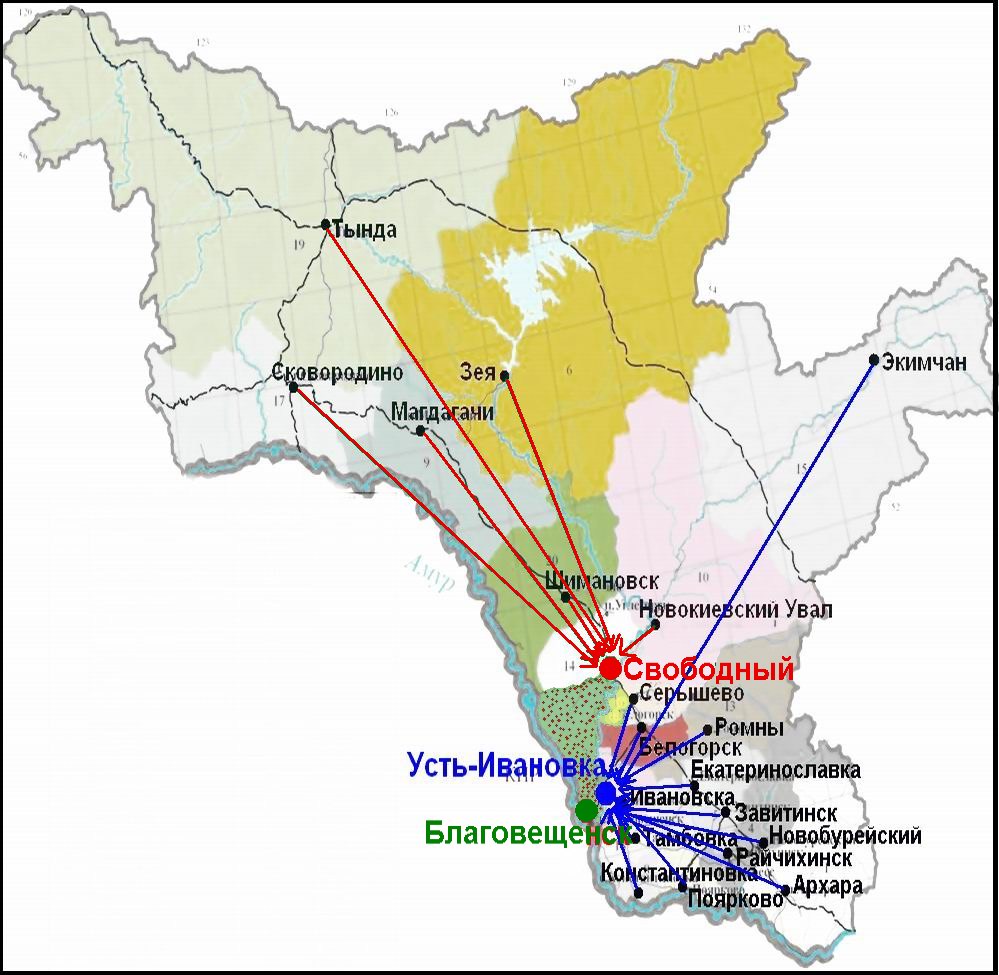 1.Профилактика, выявление и лечение психогенных и иных психических расстройств в условиях эпидемии коронавирусной инфекции
Всего в Амурской области зарегистрировано 21.754 человека, имеющие психиатрический диагноз, из них: под диспансерным наблюдением находятся 11.187 человек, консультативно-лечебную помощь получают 10.567 человек.

   Всего на диспансерном учете состоит 11187 человек, из них:
В АОПБ - 2139 человек (дети – 252; подростки – 160; взрослые – 1727).
В районных кабинетах - 9048 человек (дети – 1254; подростки – 639; взрослые – 7155).

Консультативно-лечебную помощь получают 10567 человек, из них:
В АОПБ - 4829 человек (дети – 690; подростки – 308; взрослые – 3831).
В районах обслуживаются 5738 человек (дети – 845; подростки – 476; взрослые – 4417).

По сравнению с аналогичным периодом прошлого года в период пандемии произошло: 1. Снижение количества посещений на 23 %. Из них:			
 платных – на 26 %
 бюджетных – на 21 %
2.Снижение числа обращений – на 15 %
3.Снижение числа госпитализаций – на 23 %
1.Профилактика, выявление и лечение психогенных и иных психических расстройств в условиях эпидемии коронавирусной инфекции
Диспансерный учет




Консультативно-лечебная помощь
2.Особенности организации оказания психиатрической медицинской помощи в чрезвычайной ситуации, связанной с коронавирусной инфекцией.
Организация оказания психиатрической помощи в чрезвычайной ситуации, связанной с коронавирусной инфекцией, основана на выполнении требований нормативных документов Минздрава и Роспотребнадзора РФ и Амурской области, а также – методических рекомендации Роспотребнадзора, изданных в период проведения противоэпидемических мероприятий.
Ведется постоянная информационно-просветительская работа с гражданами, пришедшими на прием, изготовление памяток по соблюдению посетителями противоэпидемических мер.
4
8
Дневной стационар – оказывает помощь только в тех случаях, когда состояние нельзя купировать в амбулаторных условиях. При этом постоянно контролируется соблюдение гигиенических и противоэпидемических требований
12
Консультации специалистов других лечебных учреждений проводятся дистанционно (по телефону или ВКС), с передачей данных через интернет.
3. Новые условия оказания психиатрической помощи детям и подросткам с учетом пандемии.
Детское амбулаторное отделение находится на отдельном этаже здания поликлиники, и имеет свою регистратуру. Оказание плановой помощи осуществляется по тем же принципам, что и взрослым.
Кроме того, для разобщения пациентов, в планах работы с детьми имеются только индивидуальные занятия и убраны все групповые.
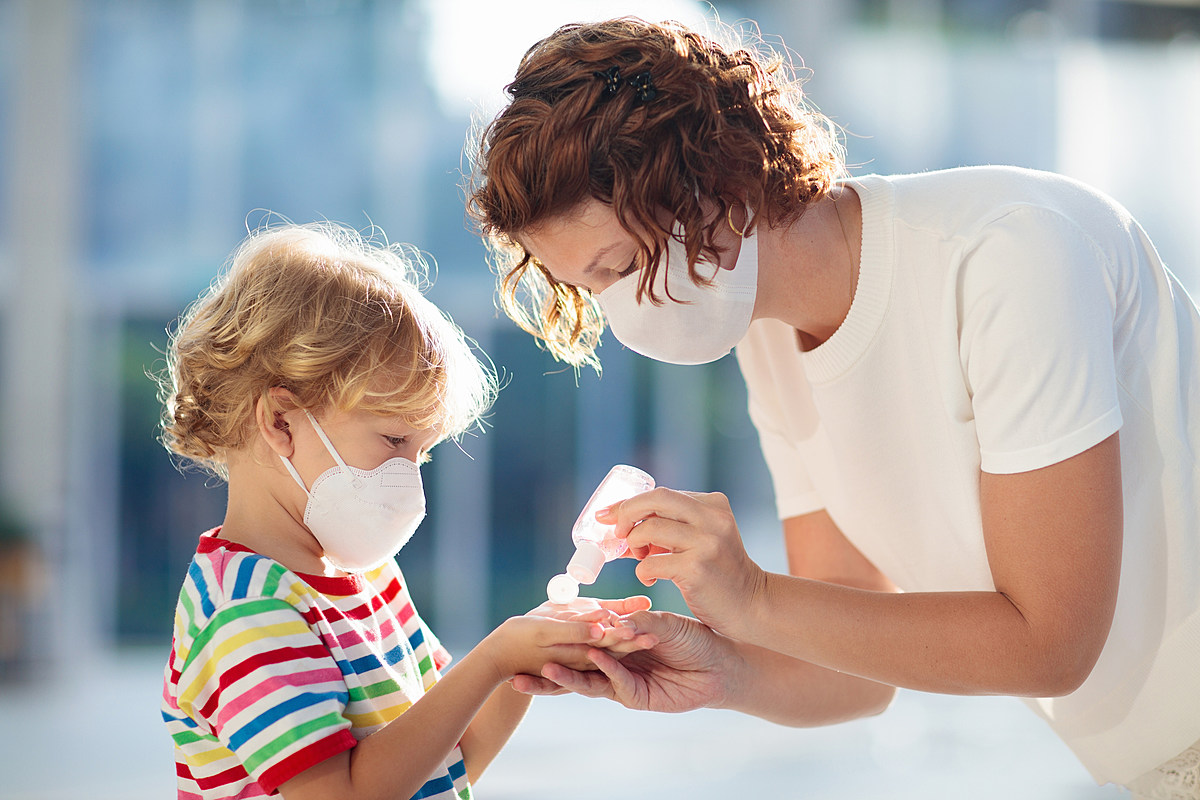 4. Специфика судебно-психиатрической экспертной деятельности и осуществления принудительных мер медицинского характера в условиях пандемии КОВИД
Судебно-психиатрическая экспертиза проводится в соответствии с требованиями ФЗ № 73, с соблюдением санитарно-эпидемических требований.

Организационные особенности Амбулаторной СПЭ:
- освидетельствование детей и лиц возраста 65+ по возможности переносится на более поздние сроки (по окончании ограничительных мероприятий).
- прием материалов уголовных дел и выдача заключений проводится в строго определенное время.
- консультирование следственных и судебных органов проводится дистанционно.

Стационарная СПЭ:
- по возможности (в случаях, не вызывающих сомнений) сокращение времени проведения экспертизы менее 30 дней.
- не проводятся обследования за пределами отделения (обследование психолога или дополнительные (функциональные) обследования подэкспертных – проводятся на месте, в отделении, с применением СИЗ).
Принудительные меры медицинского характера осуществляются в предусмотренном законом порядке.
Исковые заявления администрации больницы на недобровольную госпитализацию рассматриваются судами в обычном порядке, с соблюдением норм действующего законодательства.
5. Взаимодействие психиатрической службы с медицинскими организациями и специалистами инфекционного профиля, включая вопросы оказания им психолого-психиатричекой помощи.
Для профильного лечения пациентов больницы, у которых была выявлена коронавирусная инфекция, выделены койки в лечебных учреждениях инфекционного профиля и в больницах области, перепрофилированных под инфекционные госпитали и изоляторы
6. Работа «горячей линии» (телефон доверия) по оказанию экстренной психологической помощи населению осуществляется в обычном порядке.

Количество обращений сократилось в 2 раза. Новая коронавирусная инфекция и связанная с ней информация, как причина обращения, не фигурирует.
7. Влияние эпидемии коронавирусной инфекции на суицидологическую ситуацию в субъектах.
За прошедший период 2020 года зарегистрировано 13 суицидальных попыток, 4 из которых завершены. (за аналогичный период 2019 года – 21 попытка, 3 из которых завершены). Снижение составило 38 %.
Основные причины суицидального поведения – конфликты с родителями и неразделенная любовь. Количество суицидальных попыток среди школьников по причине конфликтов в школе – в 2020 году уменьшилось практически на 40 %.
При этом причин, связанных с новой коронавирусной инфекцией, не зарегистрировано.
8. Феномен «домашнего насилия» в период реализации противоэпидемических мероприятий.
За прошедший период 2020 года наблюдается снижение преступлений на бытовой почве. В регионе за полгода сократилось количество убийств, грабежей и некоторых других преступных деяний:
- Более чем на 22 % сократилось количество преступлений, совершенных несовершеннолетними или при их участии.
- На 12,2 % уменьшилось количество преступлений в общественных местах и на 7 % - на улице.
- На 8 % сократилось количество убийств и покушений на убийство.
- На 4,9 % сократилось количество фактов умышленного причинения тяжкого вреда здоровью.
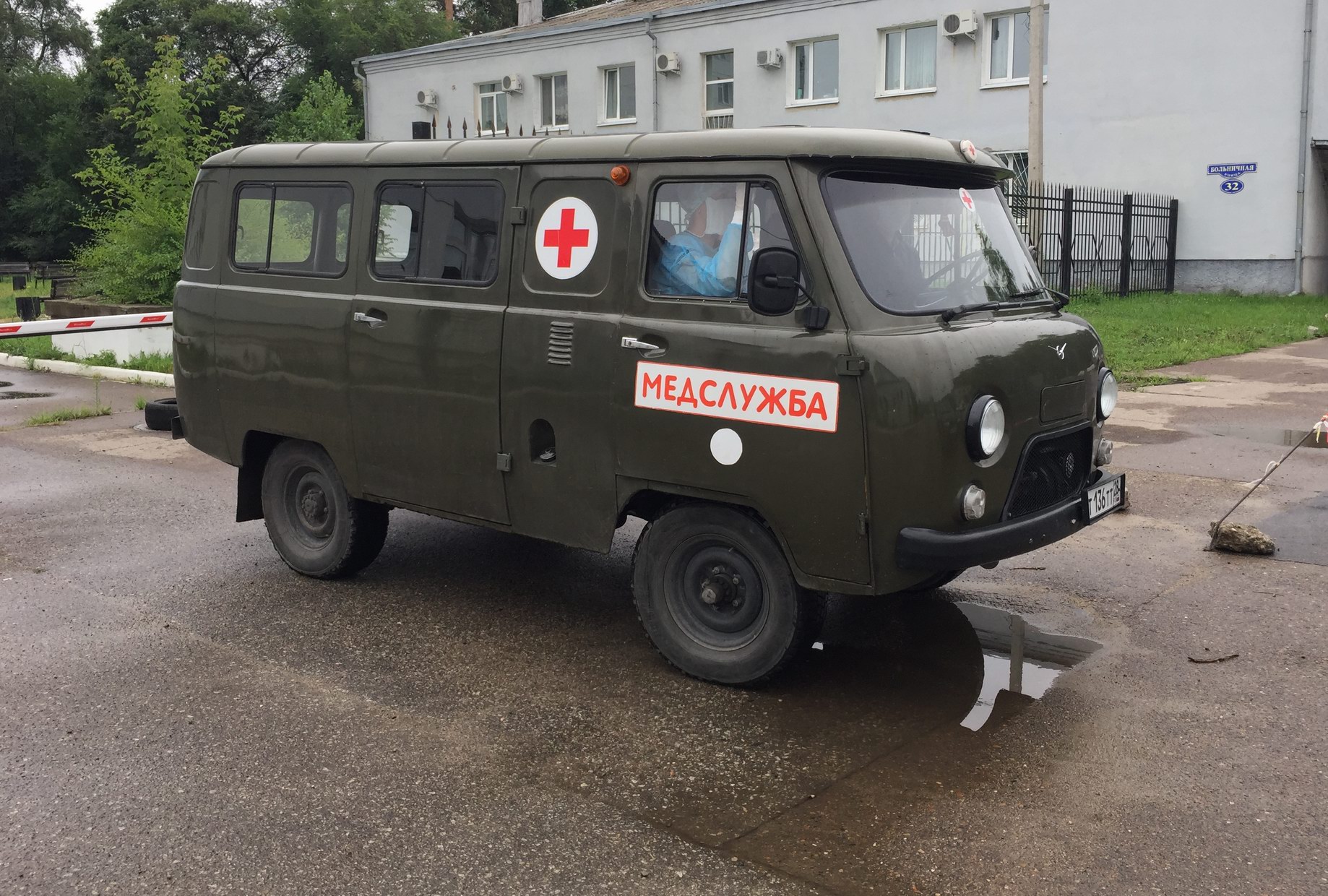 Спасибо за внимание !